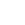 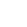 +2126-00-00-00-00
راشــدي نرجــس
Bahla.works@gmail.com
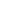 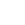 22 سنة, عازب
السعودية ,جدة
مصـمم جرافيـــك
مهتم بمجال الجرافيك وتصميم واجهات المواقع وكذلك التصوير, وفي تطور مستمر بفضل الله. قررت إنشاء هذا الموقع ليكون موقع لمساعدة كل من لم يمكن بإنشاء سيرة ذاتية بمفرده.
خبـرات العمـل
شهر 2017 – شهر 2017 | إسم الشركة
مصمم جرافيك: وصف بعض المهام التي كنت تنجزها في هذا المنصب.
 -أيضا النتائج التي حققتها.
 -أيضا النتائج التي حققتها.


شهر 2017 – شهر 2017 | إسم الشركة
مصمم جرافيك: وصف بعض المهام التي كنت تنجزها في هذا المنصب.
 -أيضا النتائج التي حققتها.
 -أيضا النتائج التي حققتها.


شهر 2017 – شهر 2017 | إسم الشركة
مصمم جرافيك: وصف بعض المهام التي كنت تنجزها في هذا المنصب.
 -أيضا النتائج التي حققتها.
 -أيضا النتائج التي حققتها.
المهارات الشخصية
مهـارة 2
مهـارة 1
مهـارة 3
مهـارة 4
مهـارة 5
مهـارة 6
مهـارة 7
مهـارة 8
اللغـات
المؤهلات التعليمية
العربيـة
الإنجليزيـة
الفرنسيـة
2014-2017: كلية العلوم القانونية والاقتصادية والاجتماعية - أكدال  
إجـازة فـي الإقتصـاد

2012-2014: المعهـد المتخصـص للعلـوم التطبيقيـة
دبلـوم متخصـص في الطبـع المعلوماتـي

 2011-2012: ثانويـة المختـار السوسـي المعازيـز
بكالوريا في علوم الحياة والأرض
الإهتمامـات والهوايـات
[Speaker Notes: جميع الحقوق محفوظة لموقع  www.bestfreecv.com]